20. Radioaktivní indikátory v praxi
Indikátory v chemii
Studium mechanismů chemických reakcí
36ClO2  +	HOCl		Cl-	+ H36ClO3 (značení 36Cl)
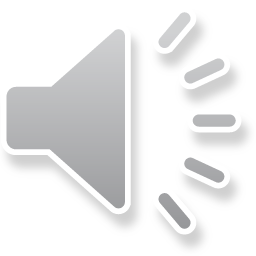 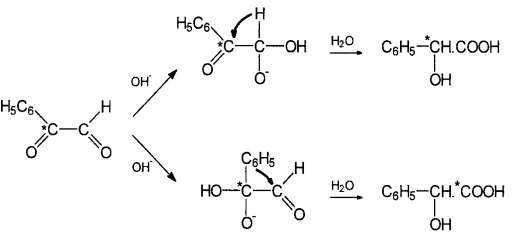 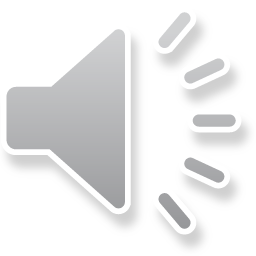 Studium metabolických přeměn v organismu

Látka, jejíž metabolismus se zkoumá, se podá organismu ve značené podobě – pokud je předpokládaný metabolický produkt radioaktivní, pak je předpokládaný mechanismus děje metabolismu potvrzen.
1
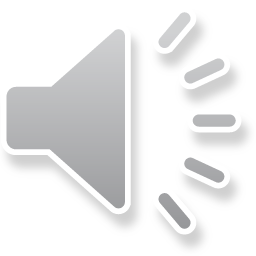 Kombinace studia metabolických přeměn s autoradiografií
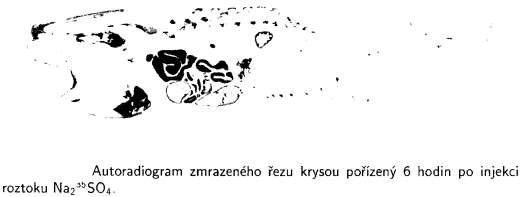 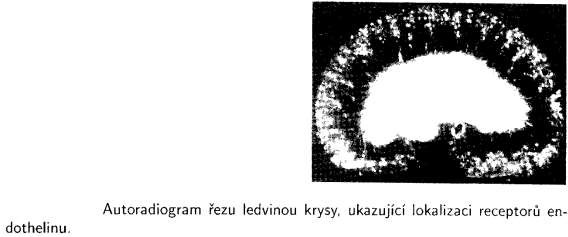 2
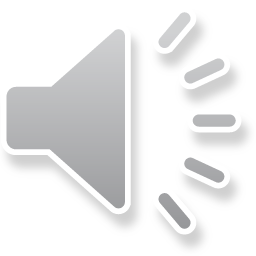 Možné aplikace radioaktivních indikátorů v chemii
Níže uvedené aplikace zpravidla vyžadují znalost koncentrace látek, které se pomocí radioaktivních indikátorů snadno zjišťují (mezi koncentrací látky a změřenou aktivitou je vztah přímé úměrnosti)

stanovení součinu rozpustnosti

rozpustnost kovů v roztavených solích

rozpustnost plynů v kapalinách

rozpustnost vody v org. rozpouštědlech

stanovení nízkých tenzí par málo těkavých látek

stanovení složení plynné a kapalné fáze při destilaci

stanovení velikosti povrchu sorbentu z množství adsorbovaného radioaktivního plynu

rozdělení látek (nejčastěji iontů kovů) mezi dvě nemísitelné kapaliny (kapalinová extrakce)  nebo mezi roztok a ionex

vylučování kovů na elektrodách při elektrolýze

studium migrace částic v roztoku v elektrickém poli

sledování účinnosti praní tkanin pomocí značených povrchově aktivních komponent pracích  prostředků
3
Indikátory v biologii
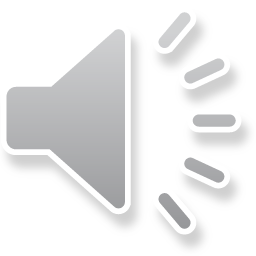 migrace drobnějších živočichů (mouchy, komáři) – larvy se nechávají líhnout v živném  radioaktivním médiu – dospělí jedinci jsou pak radioaktivní

migrace větších živočichů (netopýři nesou pouzdra s nuklidem – lze je pak zjistit i přes  skálu nebo ve škvírách)

studium přenosu potravin a živin uvnitř hmyzího společenství (včelí úl)

studium výživy rostlin (např. pomocí značeného fosfátu)- radiograficky se zjistí jeho distribuce  v rostlině, způsob jeho příjmu kořenovým systémem, zdroj fosforu z půdy apod.

molekulární biologie se bez indikátorů neobejde – studium dějů přenosu informací na  molekulární úrovni, podstata dědičnosti, určení pořadí nukleotidů v nukleových kyselinách  (tzv. sekvencování)
aj.
4
Indikátory v lékařské diagnostice(nukleární medicína)
Radionuklidy se zpravidla získávají z radionuklidového generátoru, např. 99m Tc

využívají se v nukleární medicíně k vyšetřování funkce a stavu různých orgánů
k diagnostickým účelům se dodávají radiofarmaka, která se do těla zpravidla vpravují intravenózně
radioaktivní látka se selektivně hromadí ve vyšetřovaném orgánu a registruje se záření, které z něj vychází
zjišťuje se lokalizace zhoubných nádorů
provádějí se i dynamická vyšetření (sleduje se časová závislost příjmu a vylučování radioaktivní látky
detekce záření vně organismu vyžaduje, aby radioaktivní nuklid emitoval elektromagnetické  záření (gama nebo rtg)
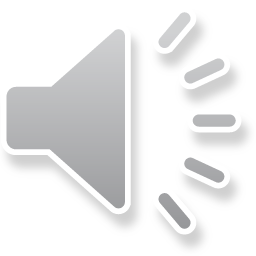 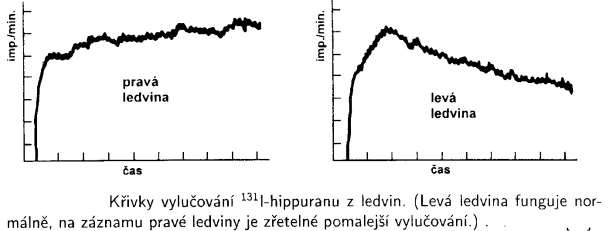 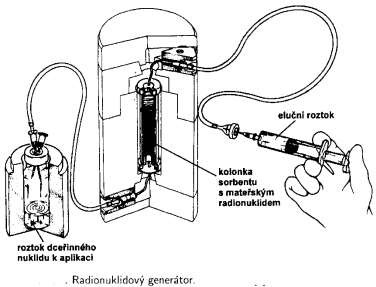 5
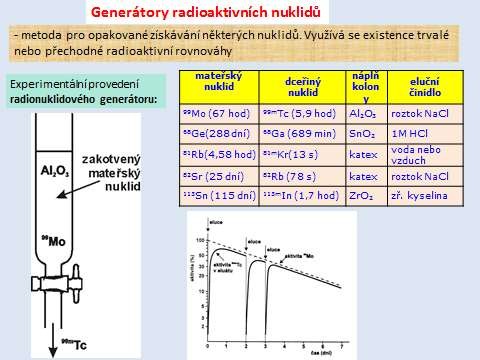 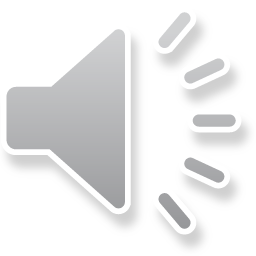 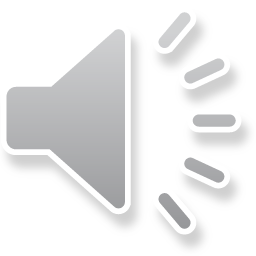 6
Požadavky na radiofarmakum

používají se pozitronické zářiče (pozitrony podléhají anihilaci) nebo zářiče -/, jaderné  izomery nebo nuklidy podléhající EZ

nuklidy musí být krátkodobé a musí mít vhodnou (zpravidla nízkou) energii (snižuje se  radiační zátěž organismu)
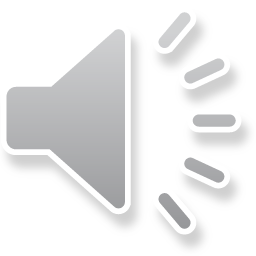 Detekce záření se provádí zpravidla pomocí gamakamery – scintigrafie
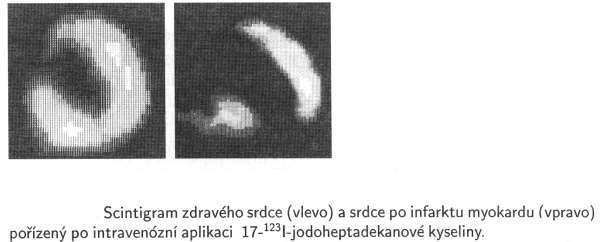 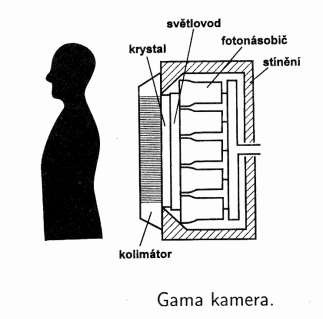 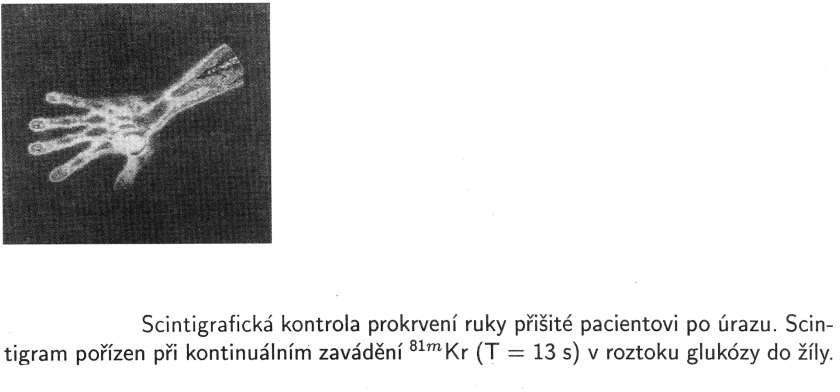 7
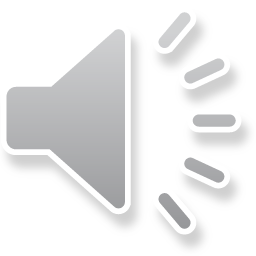 Indikátory v hydrologii
studium pohybu vody v různých přírodních systémech (studium podzemních vod – jejich stáří, rychlost a směr toku, vztahy mezi povrchovými a podzemními vodami, propustnost  vrstev, apod.)

používají se nuklidy kobaltu nebo chromu

velké zředění aktivity během hydrologického pokusu minimalizuje zavedení radioaktivity do životního prostředí
8
Indikátory v průmyslu
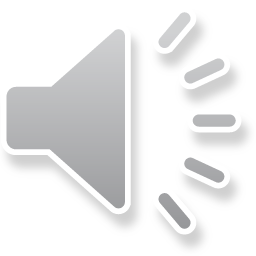 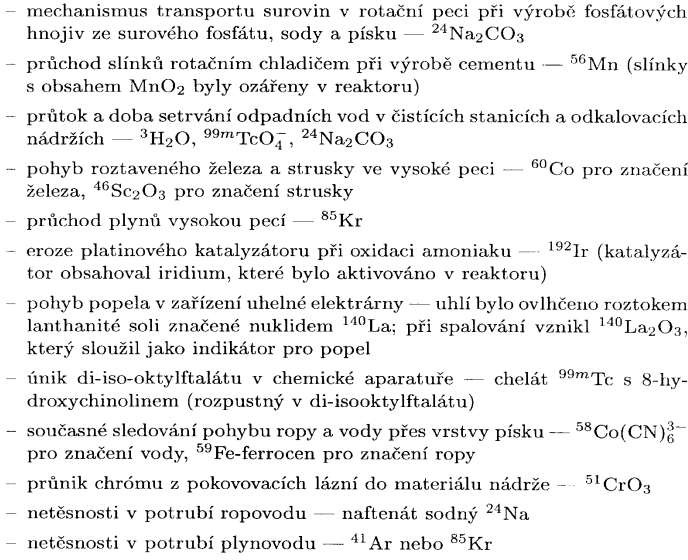 9